Offer the National Diabetes Prevention Program 
(National DPP) lifestyle change program to your patient population
Thank you for considering the National Diabetes Prevention Program (National DPP) lifestyle change program.
We understand there may be several people involved in the decision-making process. We’ve created this helpful presentation template to help facilitate communications.  

Please use this slide deck template to customize a presentation for your senior leaders. On the following slides, you’ll find several opportunities to tailor the business case based on your organization’s profile.
 
Be sure to populate the red highlighted areas of the presentation with your own data.
We wish you great success in your efforts to prevent type 2 diabetes!
Targeted wellness for diabetes prevention
ADD YOUR LOGO HERE
What we can do to prevent type 2 diabetes in our patients
{Leverage your organization’s PowerPoint template}
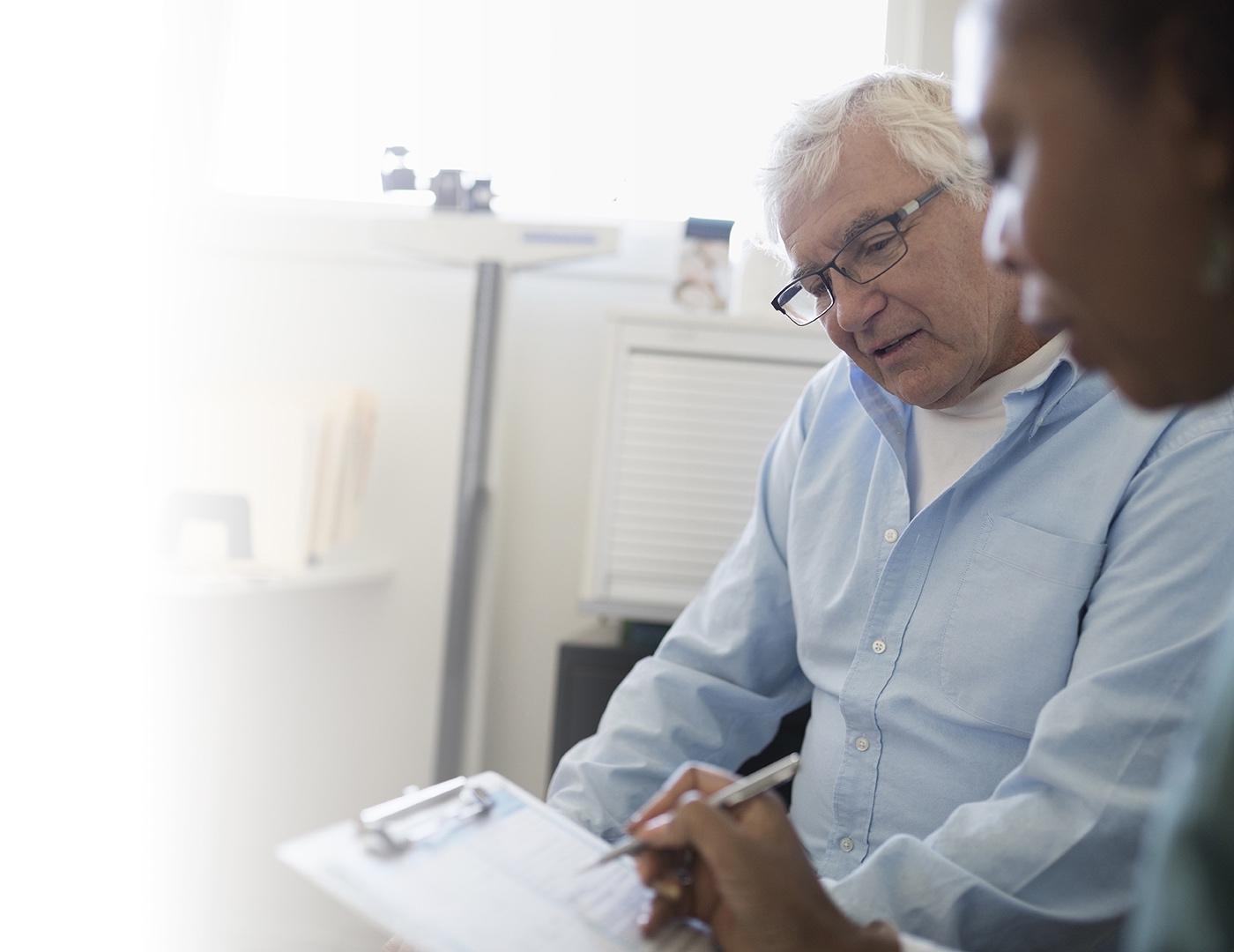 Preventing type 2 diabetes
Type 2 diabetes places a significant burden on patients, families and communities
Insert background information and statistics related to type 2 diabetes here*
Insert text here specific to your health care organization​

Estimate of diabetes in your community or within your patient population, if available*
[Speaker Notes: *Suggested resources for statistics:
 
If you do not have access to this data on your patients via an internal data warehouse, visit your state or local health department website for community data.  

The Centers for Disease Control and Prevention Division of Diabetes Translation (https://www.cdc.gov/diabetes/home/index.html) maintains national, state and county level data on diabetes in the US

The American Heart Association, in conjunction with the Centers for Disease Control and Prevention, National Institutes of Health and other government agencies compiles and publishes yearly up-to-date statistics on heart disease, stroke and other vascular diseases, including diabetes (https://www.heart.org/en/about-us/heart-and-stroke-association-statistics)

Cost statistics related to diabetes can be obtained from the American Diabetes Association. Economic Costs of Diabetes in the US in 2017. Diabetes Care. 2018; 41(5): 917-928. https://doi.org/10.2337/dci18-0007]
Preventing type 2 diabetes: It begins with identifying patients at risk
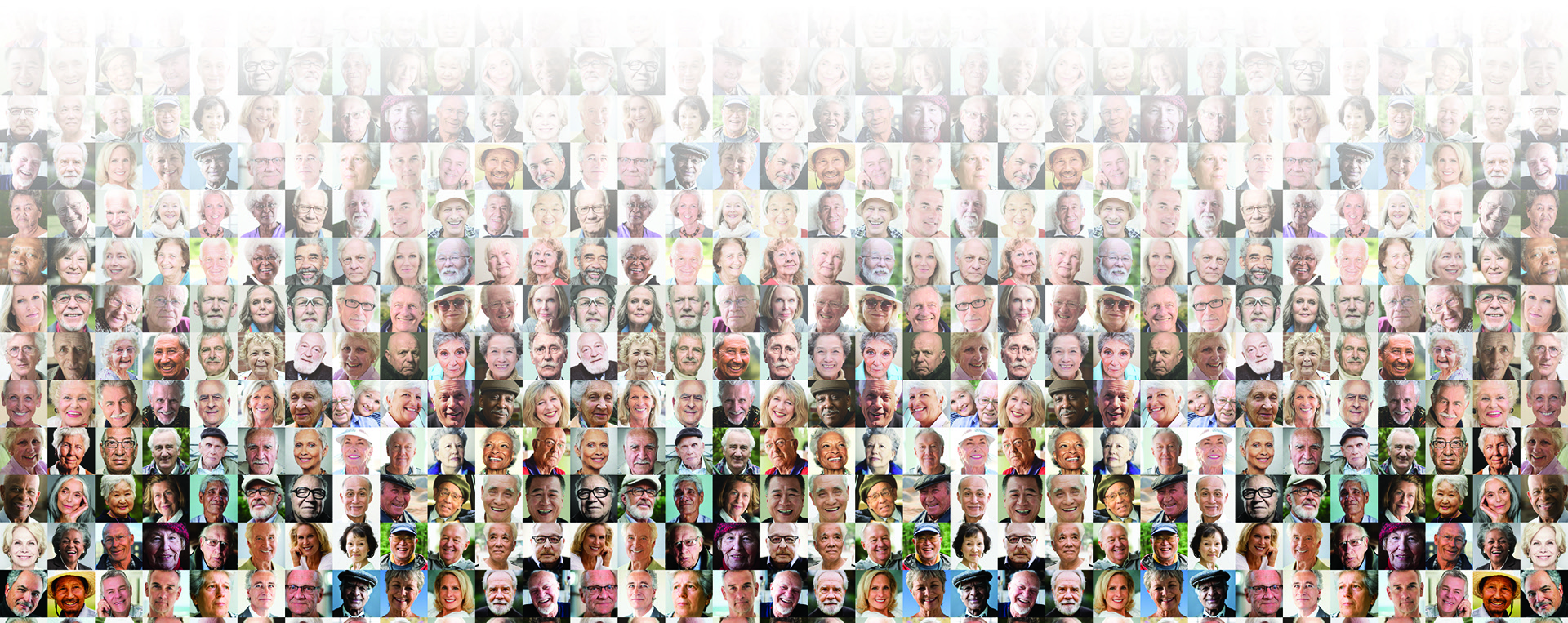 Insert text here specific to your organization or remove box. (examples of text in notes below)
84 MILLION ADULTS
HAVE PREDIABETES
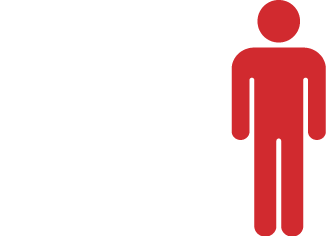 1 IN 3 ADULTS HAVE PREDIABETES
9 OF 10 DON'T KNOW IT
Centers for Disease Control and Prevention. National Diabetes Statistics Report, 2017. Atlanta, GA: Centers for Disease Control and Prevention, U.S. Dept of Health and Human Services; 2017
[Speaker Notes: *Examples:
Number of people diagnosed with prediabetes, and what percentage of the population that is
Estimate of those with prediabetes who are not diagnosed and unaware
Any ongoing diabetes prevention activities within your health care organization]
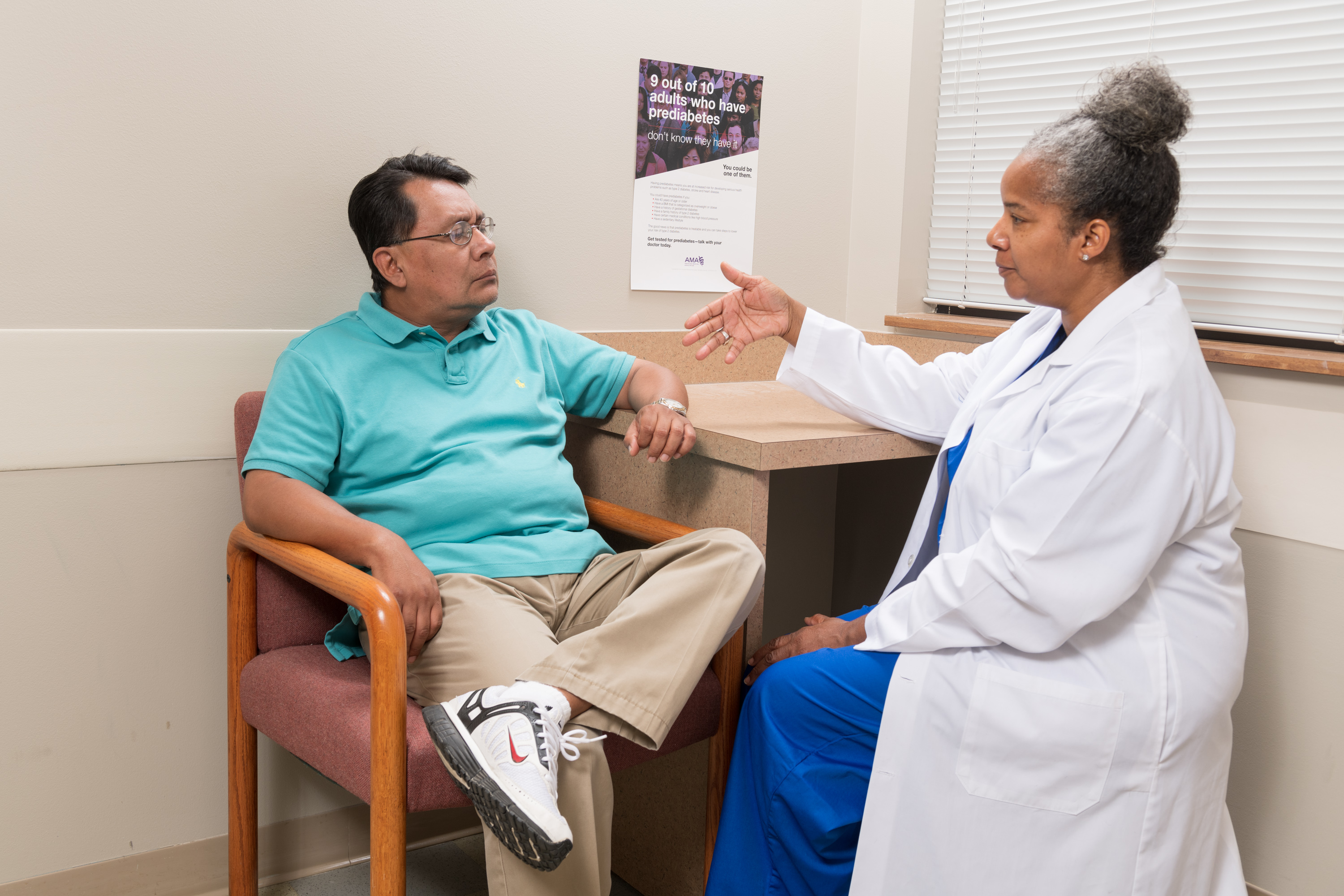 Good news! We can take steps to 

help prevent type 2 prediabetes.
Helping patients with prediabetes: the National Diabetes Prevention Program (National DPP)
lifestyle change program
Core curriculum
Participants attend 16 weekly sessions during the first six months.
Core curriculum
Participants attend 16 weekly sessions during the first six months.
The National DPP lifestyle change program helps participants at risk for type 2 diabetes make sustainable, healthy lifestyle changes and achieve weight loss.
Follow-up phase
Participants attend one session a month (minimum of 6 sessions).
Follow-up phase
Participants attend one session a month (minimum of 6 sessions).
Follow-up phase
Participants attend one session a month (minimum of 6 sessions).
Follow-up phase
Participants attend one session a month (minimum of 6 sessions).
Follow-up phase
Participants attend one session a month (minimum of 6 sessions).
2
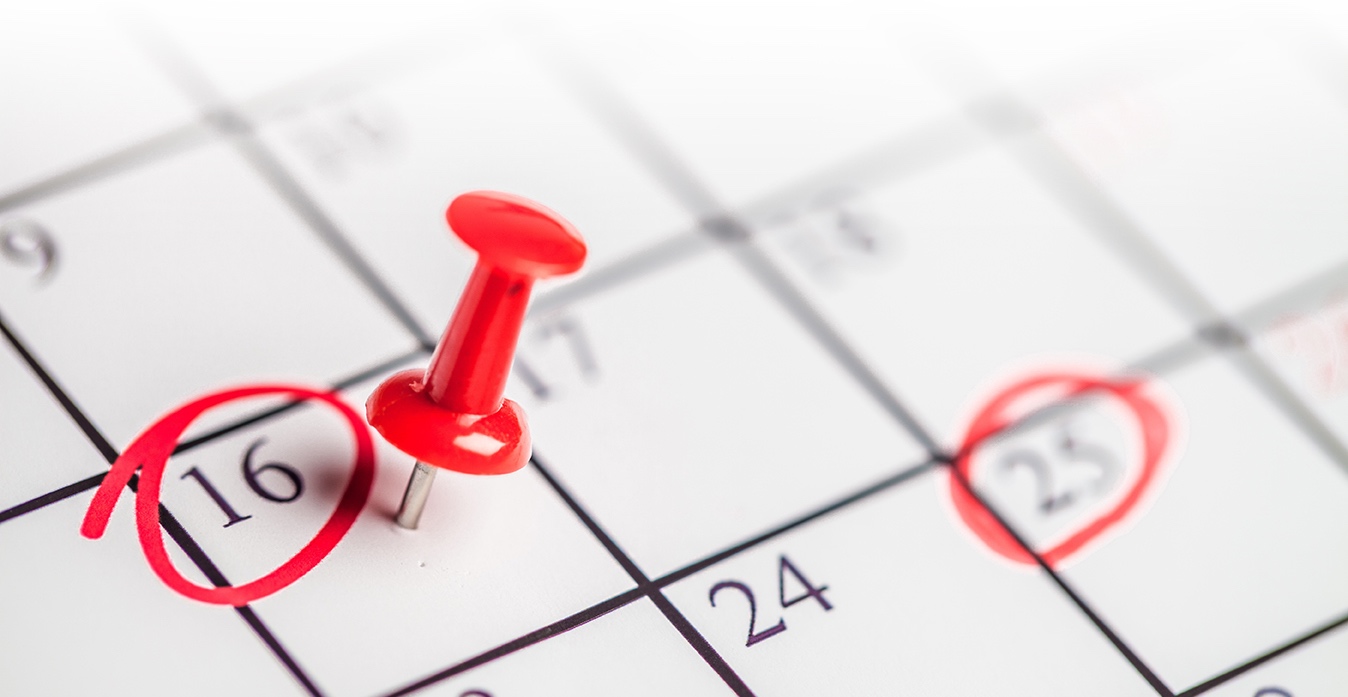 The program:
Can be offered virtually, in-person or through distance learning and in community or clinical settings
Is delivered in a group-based format
Details of the National DPP lifestyle change program
Program oversight, recognition and quality assurance occurs through the Centers for Disease Control and Prevention (CDC)
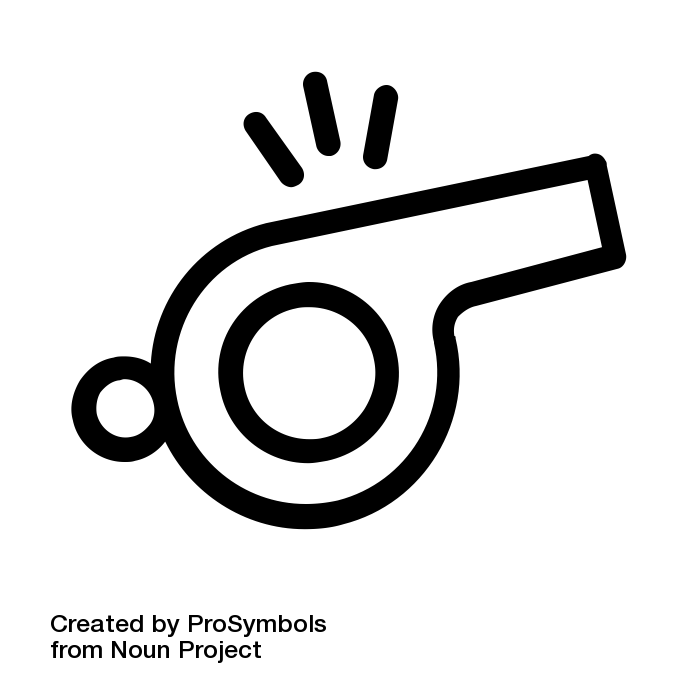 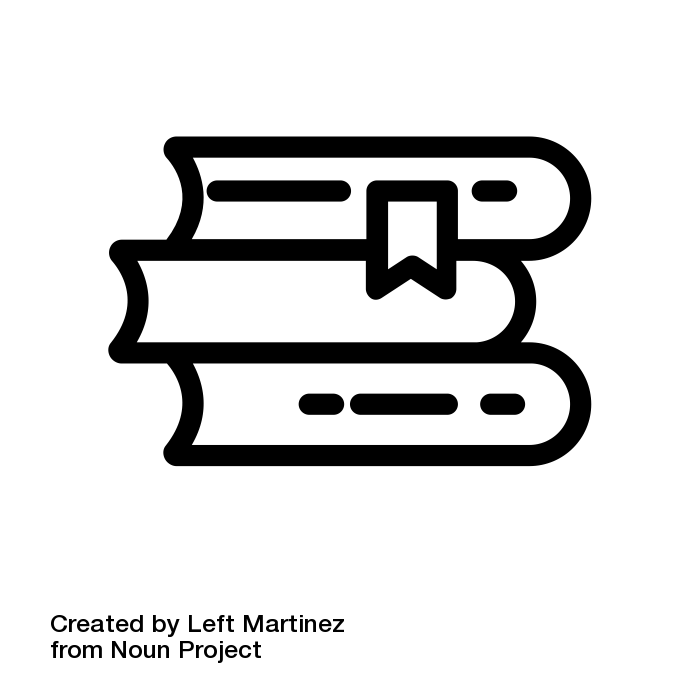 Trained lifestyle coaches facilitate group sessions of up to 20 participants
Program follows specific curriculum and national standards
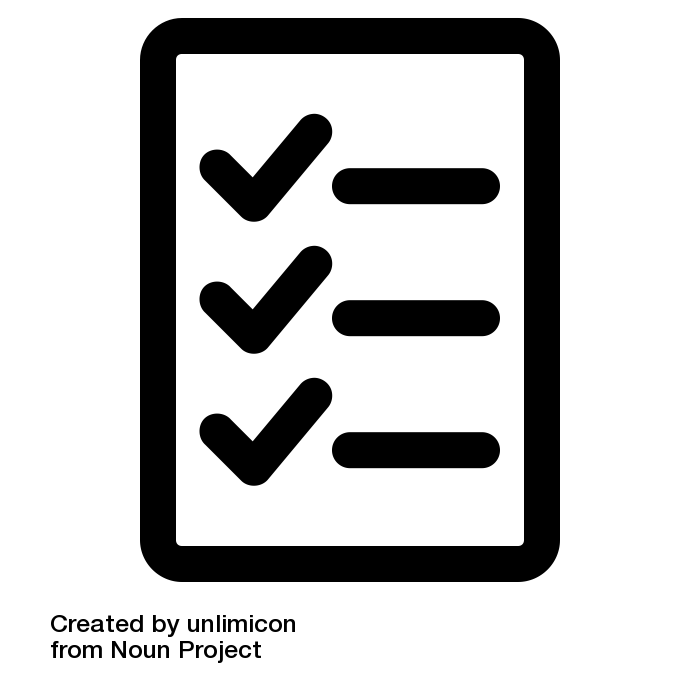 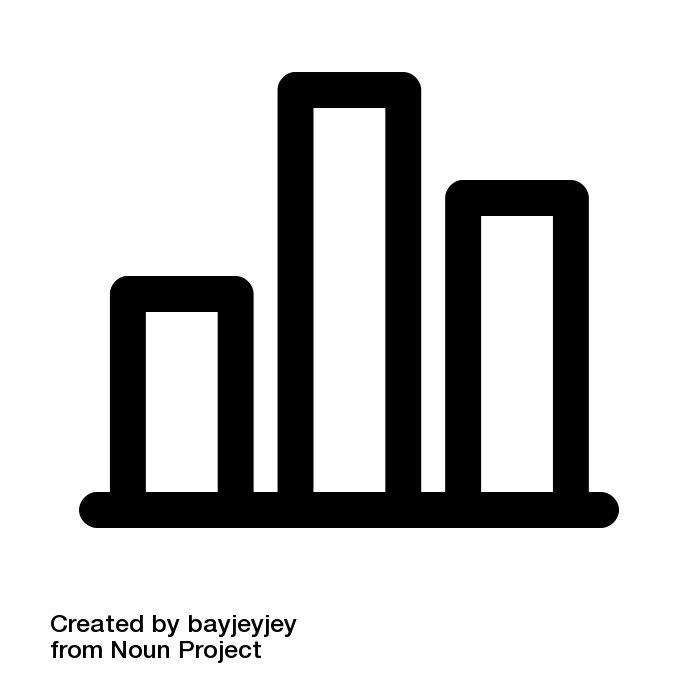 Emphasizes participant empowerment through a personal action plan
Program providers are required to submit data on participant outcomes
Evidence supporting intensive lifestyle intervention for diabetes prevention: National DPP lifestyle change program research study
Randomized controlled trial that compared placebo, medication (metformin) and intensive lifestyle intervention in over 3,000 adults at high risk for diabetes
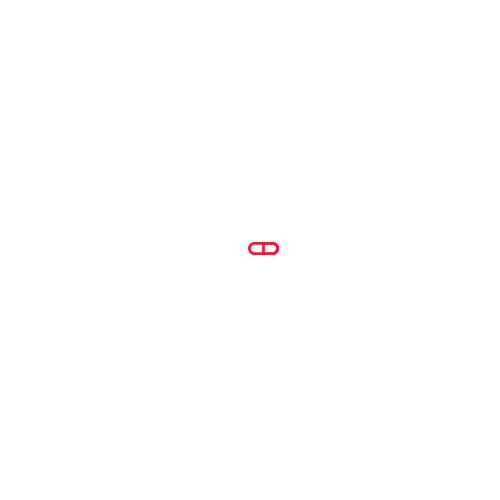 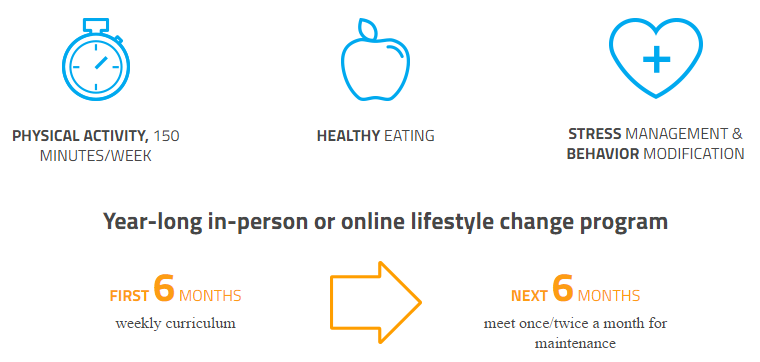 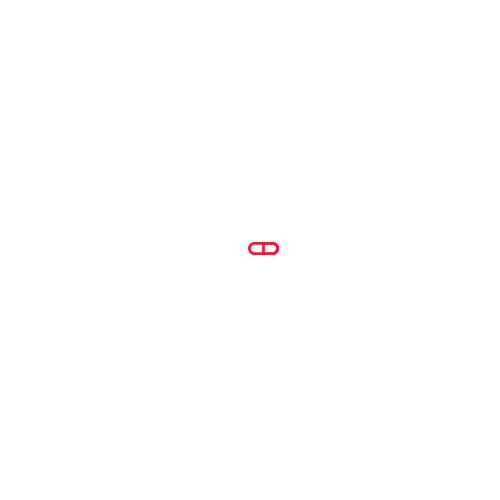 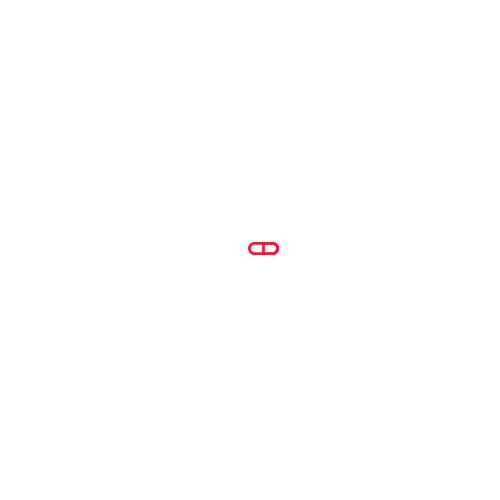 At average three years follow-up, the lifestyle intervention reduced the incidence of diabetes by 58% compared to placebo.
During the same time period, metformin reduced the incidence of diabetes by 31% compared to placebo.
Additional research study information is available in the AMA Evidence Brief*
Knowler WC, Barrett-Connor E, Fowler SE, et al.; Diabetes Prevention Program Research Group.  Reduction in the incidence of type 2 diabetes with lifestyle intervention or metformin. N Engl J Med. 2002;346:393–403.
[Speaker Notes: *The AMA Evidence Brief (link below) summarizes a sampling of studies conducted on the National Diabetes Prevention Program lifestyle change program over the past 20 years. Feel free to adjust the points on this slide or add key results from additional studies. 
https://amapreventdiabetes.org/sites/default/files/uploaded-files/amapreventdiabetes%20Evidence%20Brief.pdf]
Reducing medical expenditures: ROI
By offering the National DPP lifestyle change program we can help our patients lead healthier lives, and potentially mitigate medical expenditures associated with diabetes down the line.1

Why?
This could result in a possible savings of approximately $8,000 in medical expenditures per each participant who does not progress to type 2 diabetes.1
PROJECTED MEDICAL COST SAVINGS: 
<ORGANIZATION NAME>

Using the calculator at 
ama-roi-calculator.appspot.com/, 
we have projected a potential savings of:
$XXXX over 3 years

Projections based on XX patients.

Individual results vary depending on the cost of program participation, the prevalence of prediabetes, the enrollment rate and the completion rate. The above results were calculated based on common ranges.
1. American Diabetes Association. Economic Costs of Diabetes in the US in 2017. Diabetes Care. 2018; 41(5): 917-928.
2. Khan, Tamkeen, Stavros Tsipas, and Gregory Wozniak. "Medical care expenditures for individuals with prediabetes: the potential cost savings in reducing the risk of developing diabetes." Population health management 20.5 (2017): 389-396.
How do we put this into practice?
11
Diabetes prevention at  <Organization Name>: getting started
Description of the National DPP lifestyle change program offering
	Potential information to address - How would the program be delivered in 	your organization? Options could include onsite classes, offsite through 	community partners or online, or a combination approach.

Eligible patients
	Potential information to address - How will you identify or target eligible 	patients for the program? 

Communication and messaging 
	Potential information to address - What will your multi-pronged patient outreach plan and community strategy be? 

Referral process
	Potential information to address - What will your referral process be?
[Speaker Notes: Use this slide to outline your proposal. The red text reflects specific details you may want to address. You may not know all these details, as of yet, and that is fine!  Insert the information you can, or provide a vision of how you anticipate that the program will work for your organization.]
Diabetes prevention at  <Organization Name>: preparing to launch
Feedback loop 
	Potential information to address - Will you incorporate bi-directional feedback on participant progress back to the patient’s PCP?  If so, how?  

Evaluation process
	Potential information to address - How will you evaluate the success of your diabetes prevention strategy? 

Clinical care team engagement 
	Potential information to address - How will you engage your clinical care team?

Program launch date  
	Potential information to address - When will you roll out the program? How much time is needed to set it up?
[Speaker Notes: Use this slide to outline your proposal. The red text reflects specific details you may want to address. You may not know all these details, as of yet, and that is fine!  Insert the information you can, or provide a vision of how you anticipate that the program will work for your organization.]
Cost and potential sources of funding
…and build toward program sustainability via health plan reimbursement.
Start with these sources of 
initial funding:
Community benefit dollars
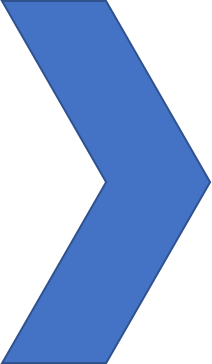 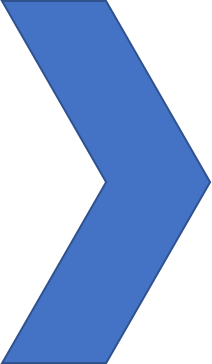 Grant funding
Health plan reimbursement
Participant self-pay
You can use the AMA budget considerations tool to estimate the cost of delivering a lifestyle change program and outline specific line items along with a proposed total budget request.
The tool can be used to estimate costs for the initial number of cohorts planned and for future years with expanded number of cohorts. 
Your cost data and participant outcomes can be beneficial for requesting budget or negotiating reimbursement from payers.
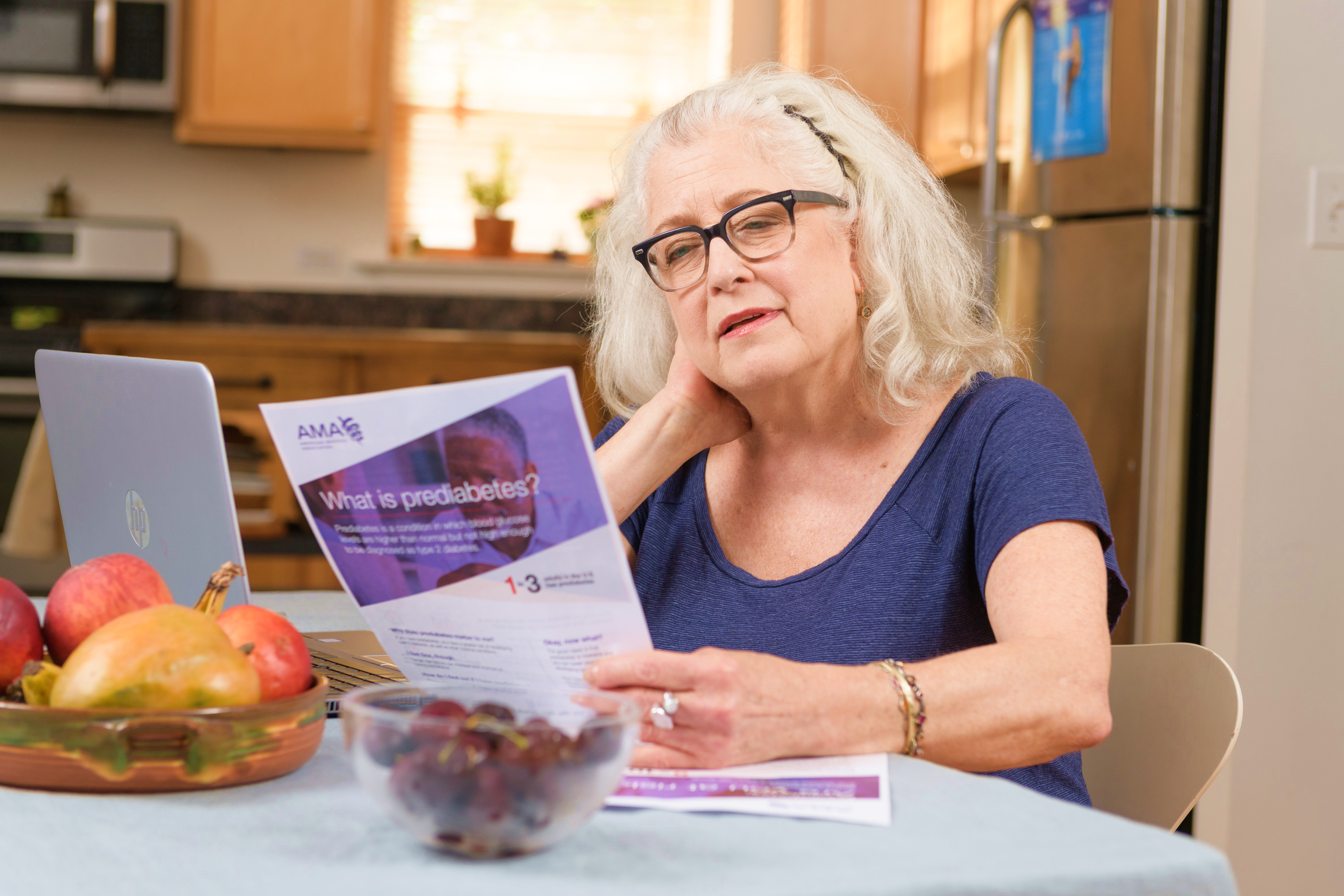 Now is the time to focus on prevention
15